Monitoring SAP System  with Nagios Core
Luis Contreras
lcontreras@nagios.com
Introduction & Agenda
Who am I ?
SAP Stuff
SAP Concepts
Let’s rock with Nagios Core
Who am I ?
Me ;-)
Nagios Independent Contractor
Nagios Community Leader
Nagios Speaker
SAP Basis & SAP Hana DBAdministrator
Python Dev
New Stuff Tester
Bike Rider ;-)
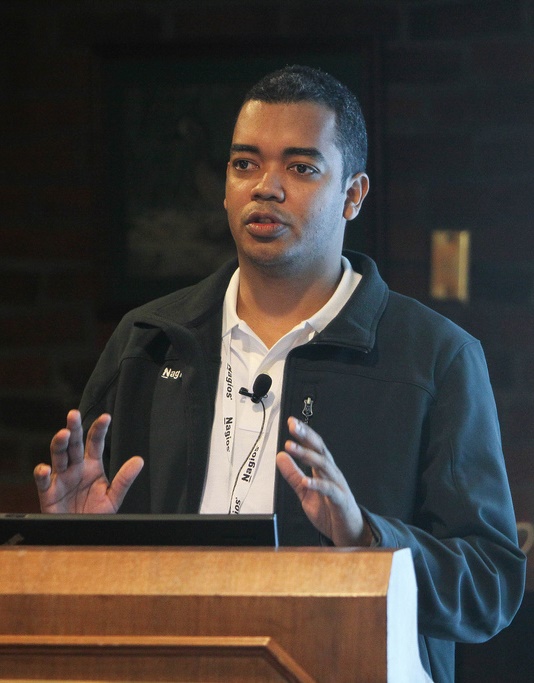 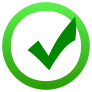 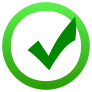 SAP Stuff
SAP
One of the biggest ERP in the Market
Many modules on it FR, HR, etc.
Multi-platform / diversity of databases
Windows / Linux / Unix
While bigger more complex
BI / Portal
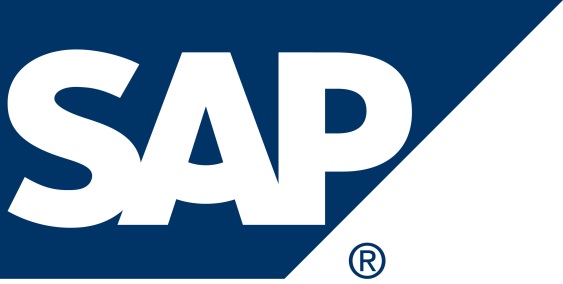 SAP Stuff
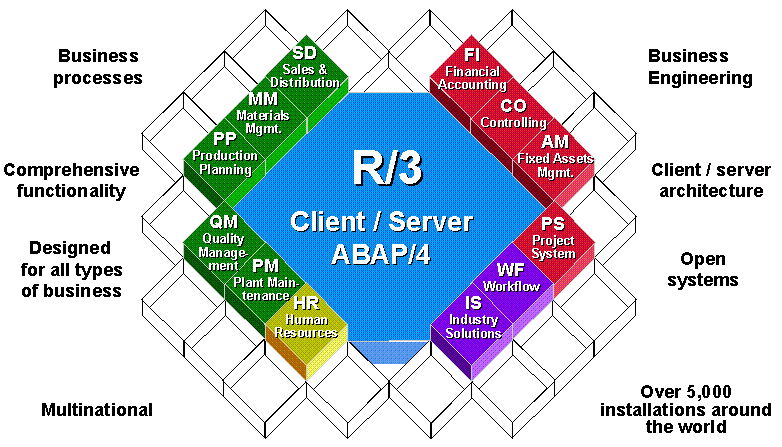 SAP Concepts
SAP GUI

WindowsJava
HTML
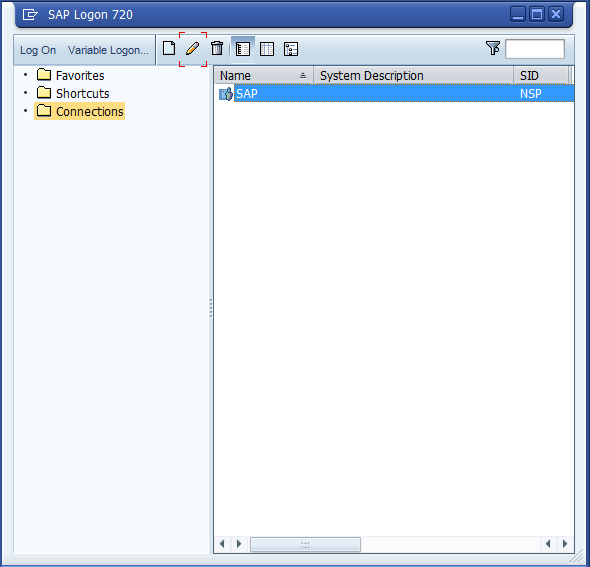 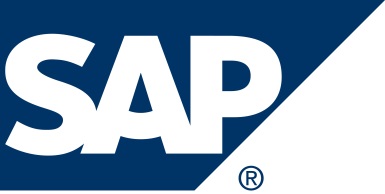 SAP Concepts
SAP GUI

   SAP Server   Definition
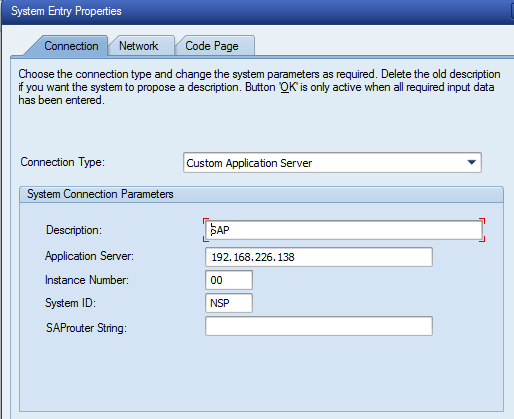 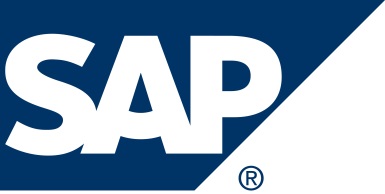 SAP Concepts
Dispatcher
Work Process
Dialog Work Process
Update Work Process
Background Work Process
Spool Work Process
Enqueue Work Process
Message Server
Gateway
Transactions
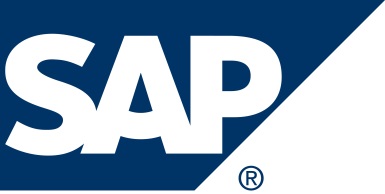 SAP Concepts
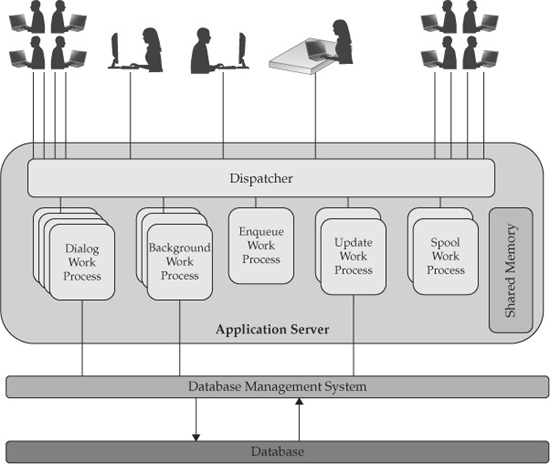 1
2
8
5
7
6
4
3
9
10
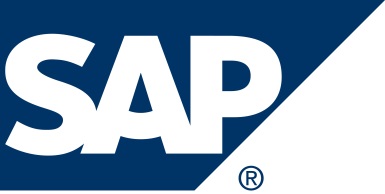 Let’s rock with Nagios Core
SAP Enviroment
SAP Netweaver 7.0 ABAP
MaxDB Database 7.x / Oracle DB 10g Ent
Windows 2003 Server Enterprise
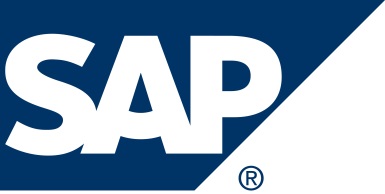 Let’s rock with Nagios Core
Situation:
A SAP Basis wants to monitor Message Server, Application Server (Processes and Services), SAP Ports, others services, but he/she doesn’t want to install any SAP plugin on a SAP System.
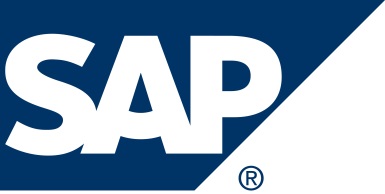 Let’s rock with Nagios Core
Define SAP Server on windows.cfg
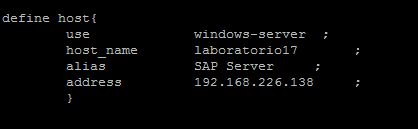 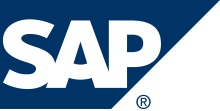 Let’s rock with Nagios Core
Define Ports to monitor on file windows.cfg
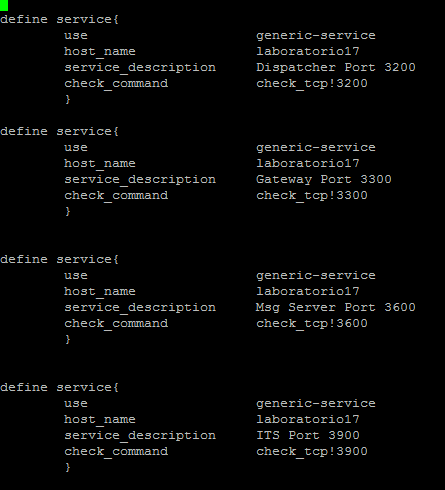 Dispatcher
Gateway
Msg Server
Internet Transaction Services
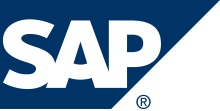 Let’s rock with Nagios Core
dispwork.bat script for checking disp+work.exe process
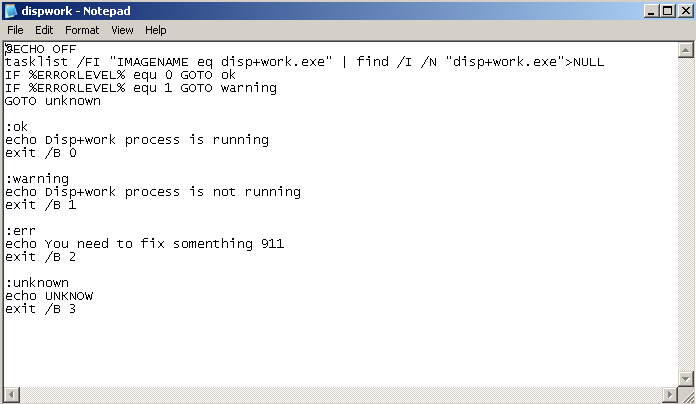 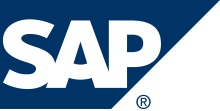 Let’s rock with Nagios Core
msg_server.bat script for checking disp+work.exe process
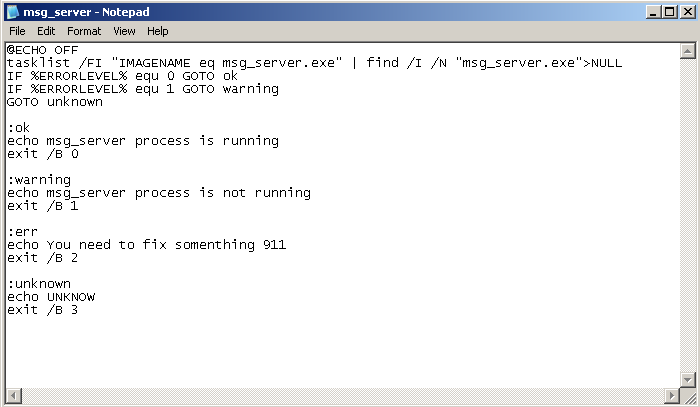 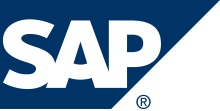 Let’s rock with Nagios Core
Define processes to monitor on file windows.cfg
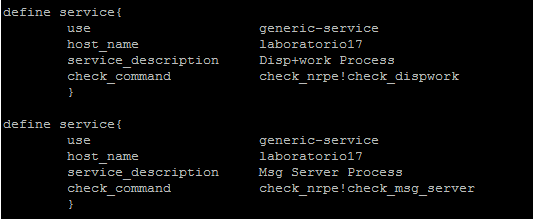 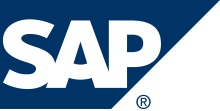 Let’s rock with Nagios Core
SAP Management Control
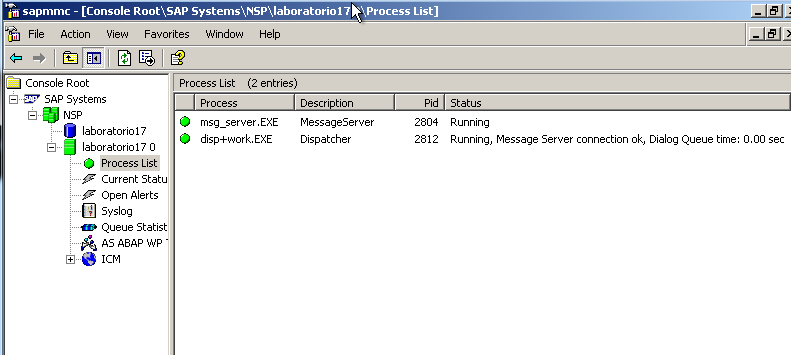 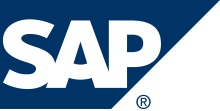 Let’s rock with Nagios Core
sapnsp_00.bat script for checking SAPNSP_00 Service
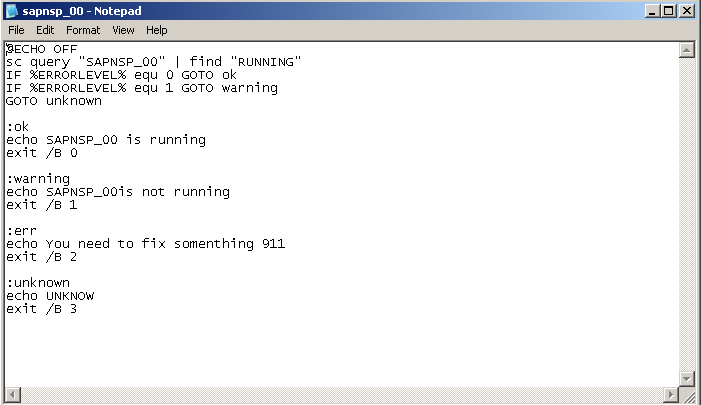 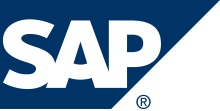 Let’s rock with Nagios Core
Define services to monitor SAP Instance on file windows.cfg
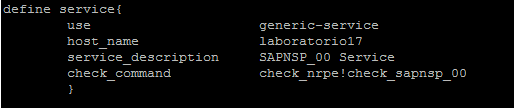 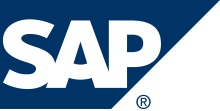 Let’s rock with Nagios Core
SAP Management Control
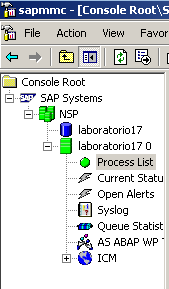 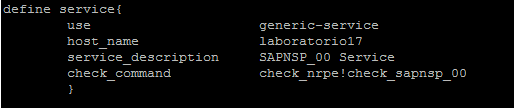 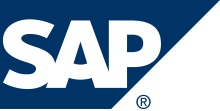 Let’s rock with Nagios Core
NSC.ini file
…….
[External Scripts]
check_dispwork=scripts\dispwork.batcheck_msg_server=scripts\msg_server.bat
check_sapnsp_00=scripts\sapnsp_00.bat
……..
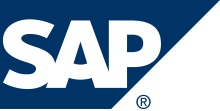 Let’s rock with Nagios Core
Nagios Web Interface
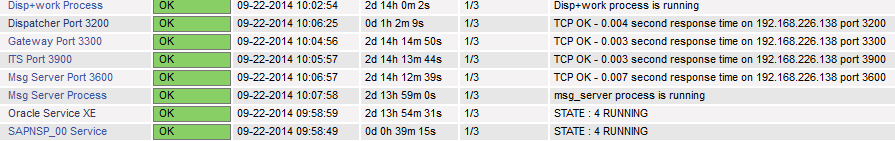 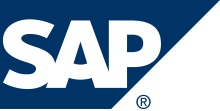 Conclusion
We’ve seen:
How SAP works
How  Nagios could help you monitoring your SAP environment
These steps could be accomplish on Nagios XI too, with some minimum changes.
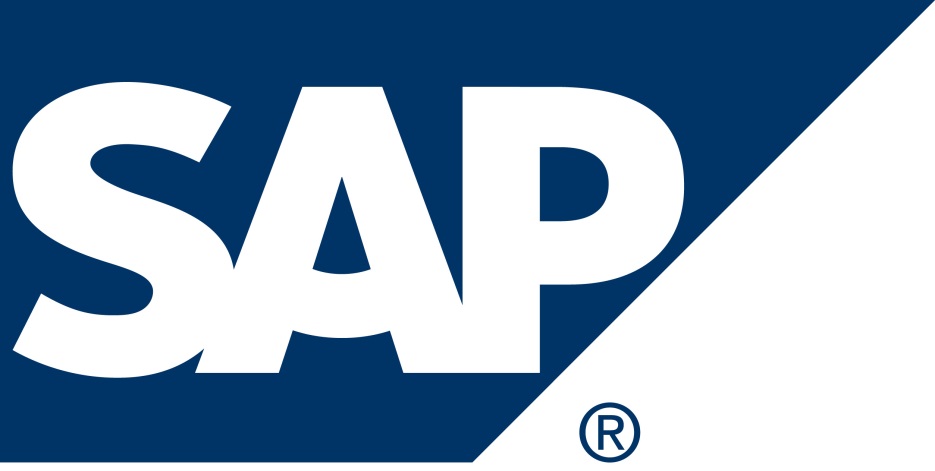 Questions?
Any questions?

Thanks!
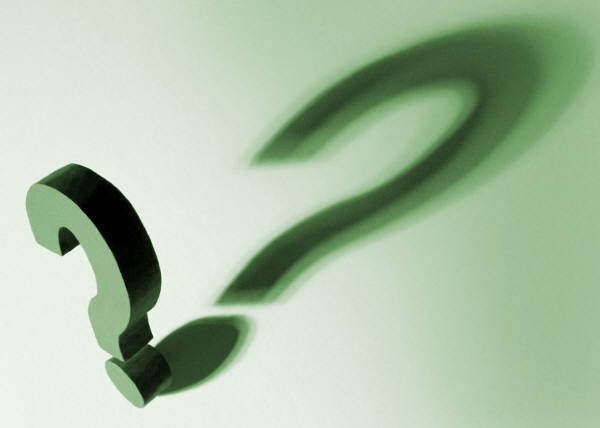 The End
Luis Contreras
lcontreras@nagios.com